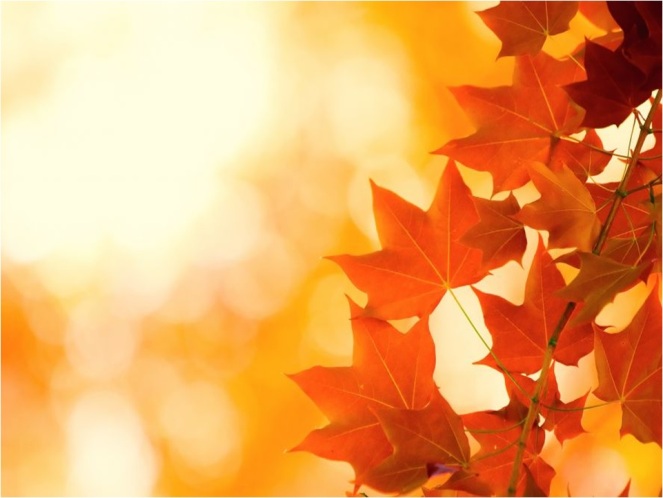 Проект«Золотая осень»
в разновозрастной группе «Ягодки №3»
Автор проекта
воспитатель Денишаева К.Г
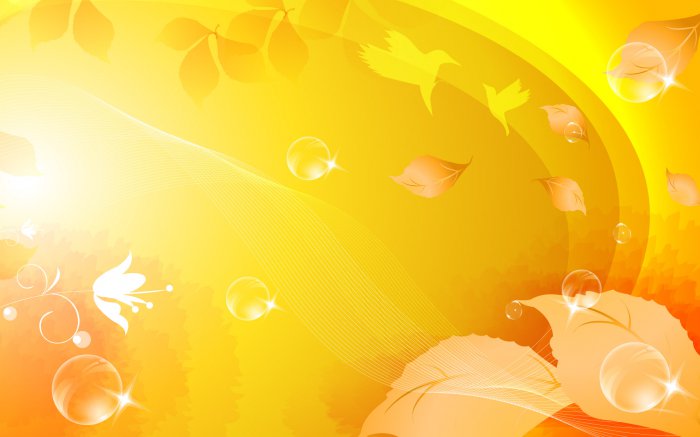 Вид проекта: 

Информационный, коллективный.

Продолжительность проекта: 

Среднесрочный (3 месяца)

Участники: 

Дети, родители, воспитатель, 

Возраст воспитанников: 
5-6 лет, 6-7лет
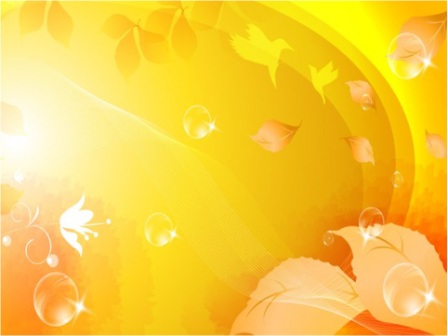 Актуальность
Чтобы любить природу, её надо знать, а чтобы знать, необходимо изучать и наблюдать за изменениями в природе. Если ребёнок научится наблюдать за природой, то он научится ценить окружающий его мир. У детей недостаточно представлений о предметах и явлениях природы, о правильном отношении к окружающему миру природы, о взаимодействии с ней. Осень - это не только слякоть, пронизывающий холод... Осень- это золотая крона деревьев, багряная и шуршащая листва под ногами, бабье лето. А сколько всего можно интересного узнать, благодаря этой удивительной поре.
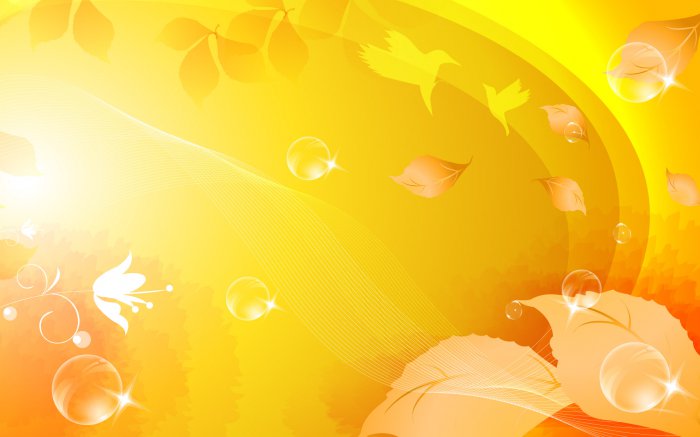 Цели проекта
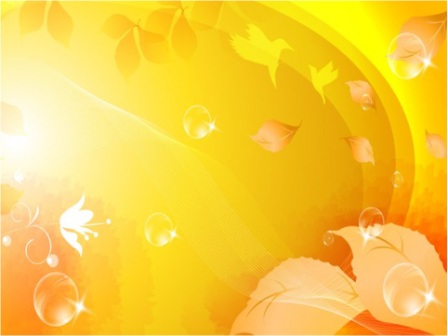 Задачи проекта
Образовательные:
- расширять представления детей об изменениях, происходящих в природе с приходом осени (растительный и животный мир родного края, погодные явления), о многообразии и пользе осенних даров природы, о труде людей в осенний период.
- осознание детьми знаний о том, что растения и животные – это живые организмы;
-формировать у детей умения и навыки наблюдений за природными явлениями и объектами.
Развивающие:
- способствовать развитию познавательной активности, воображения, мышления, речи в процессе наблюдения, исследования природных объектов;
– развивать умение видеть красоту окружающего природного мира, разнообразия его красок и форм, любознательность;
Воспитательные:
- воспитывать экологическую культуру детей;
- воспитывать желание и умение сохранять окружающий мир природы;
- воспитывать чувство ответственности за состояние окружающей среды;
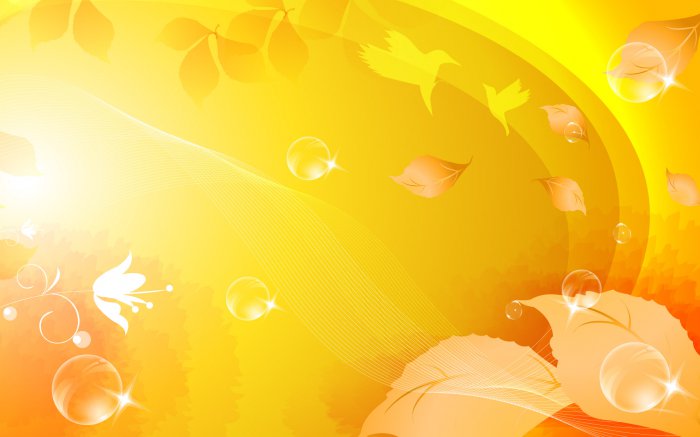 Этапы проекта
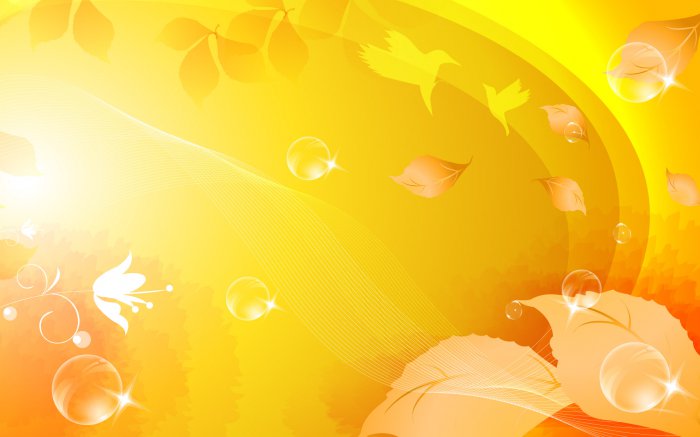 Прогнозируемый результат
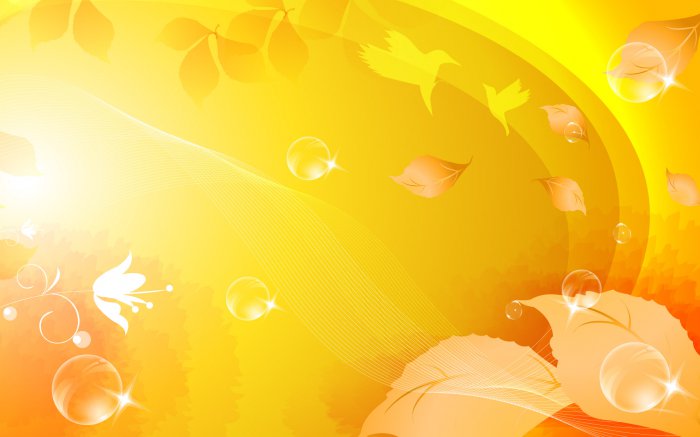 1-й этап – подготовительный
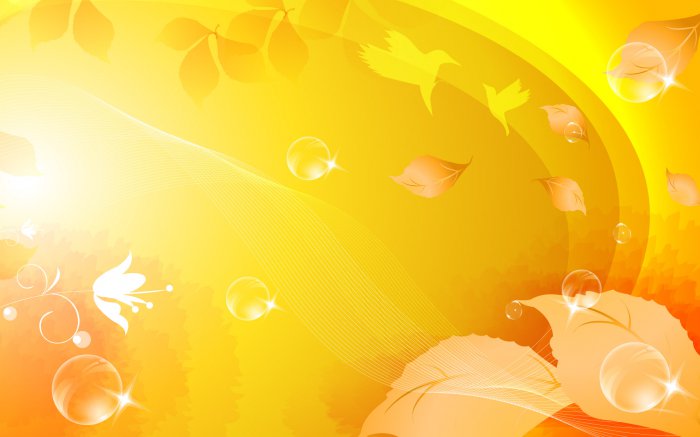 Диагностика знаний детей по теме проекта на начальном этапе
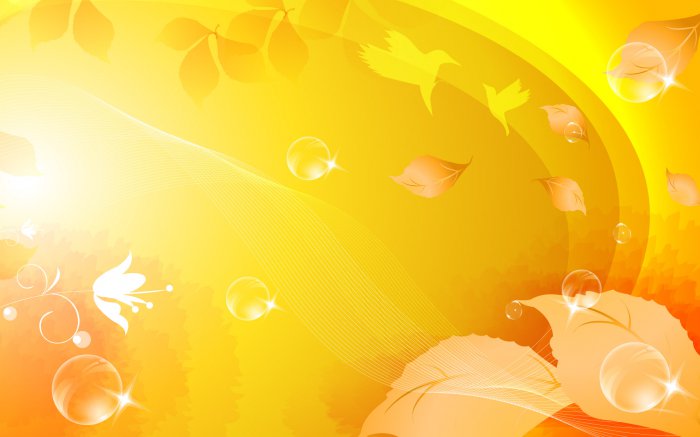 2-й этап – основной (практический)
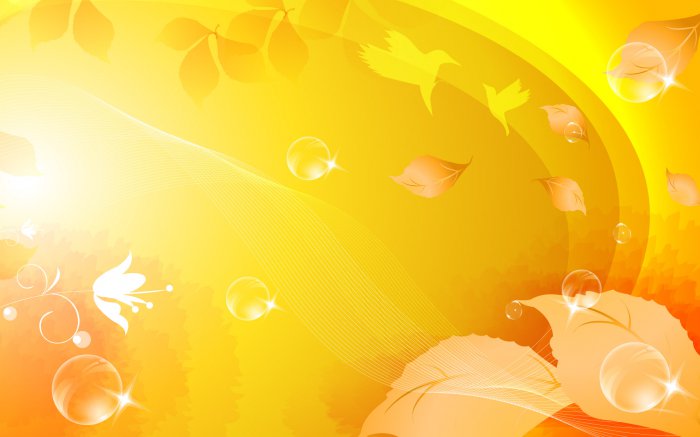 Познавательное развитие
Экскурсия в парк «Золотая осень»
Экскурсия в парк «Поздняя осень»
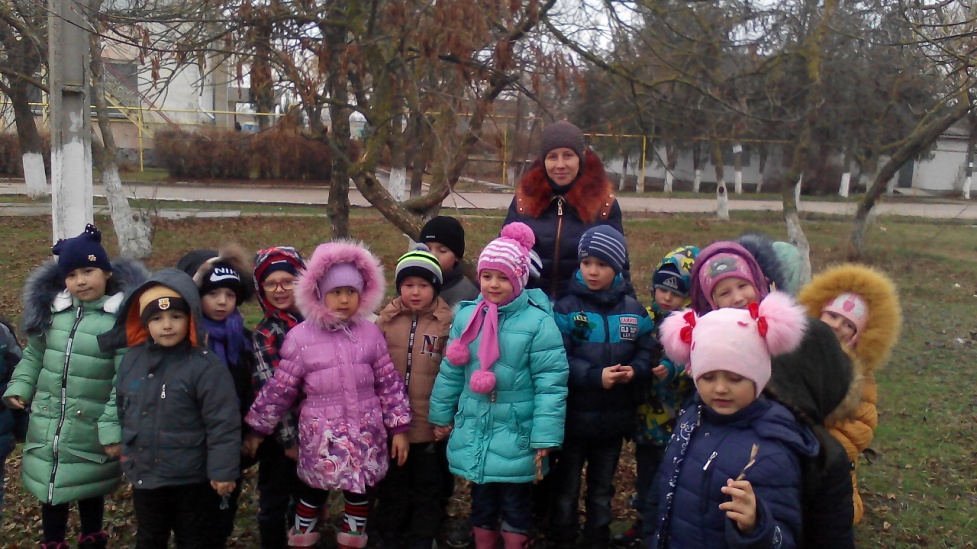 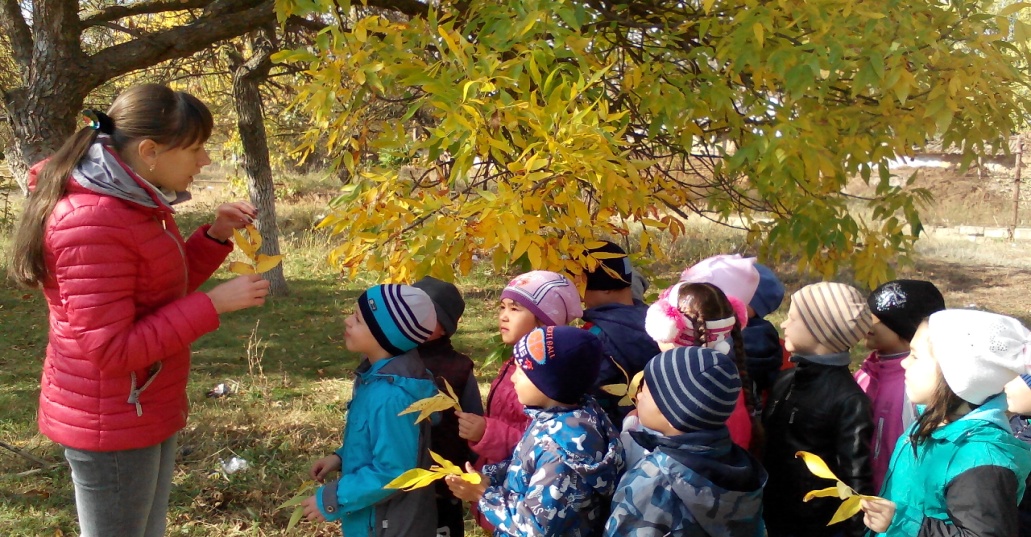 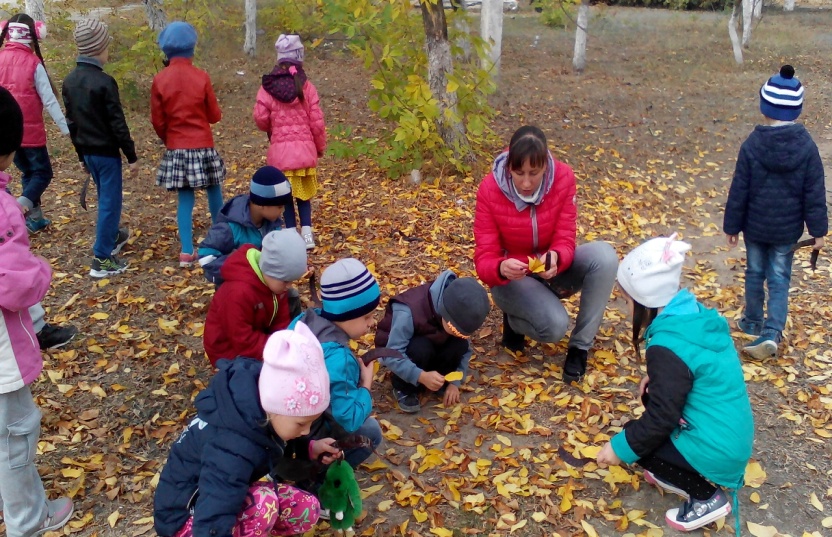 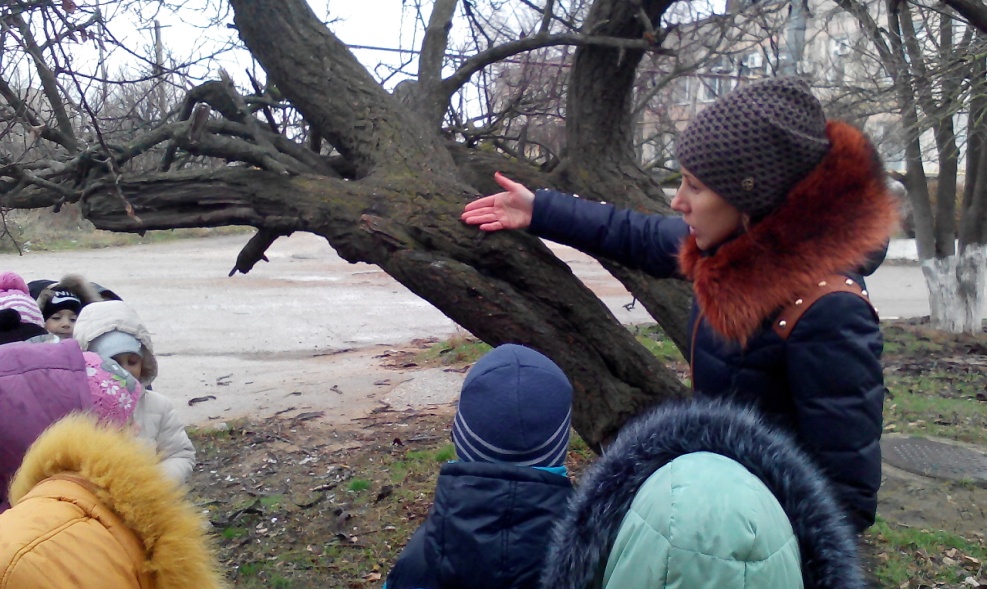 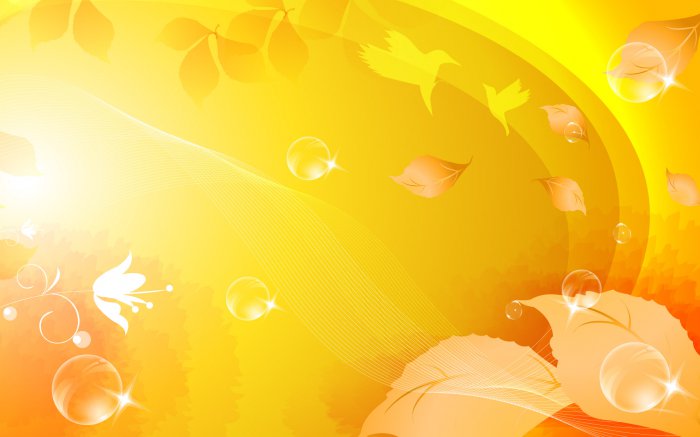 Познавательное развитие
Опытно – экспериментальная деятельность «Высадка гороха»
Опытно – экспериментальная деятельность «Очищение воды»
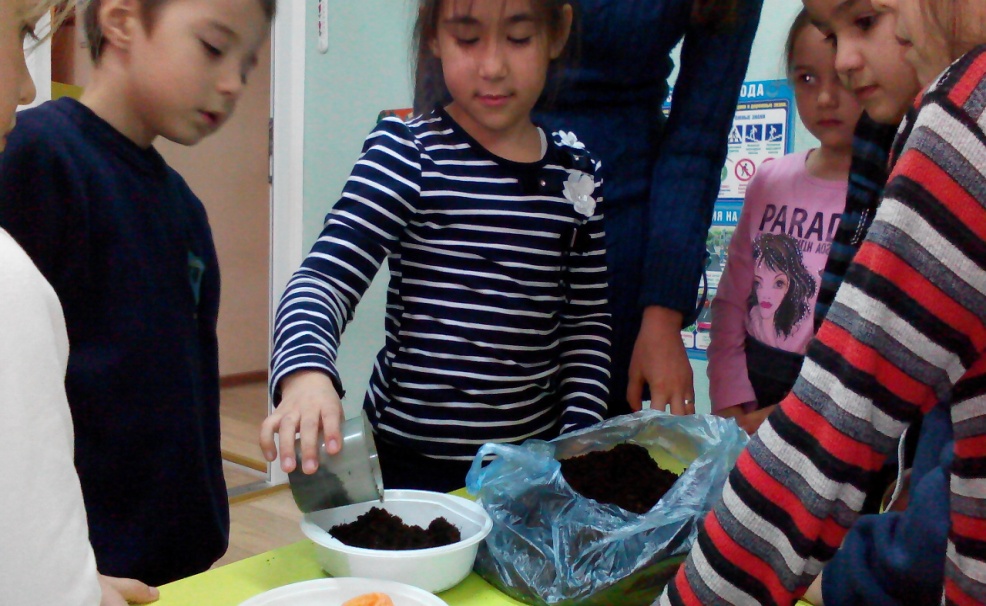 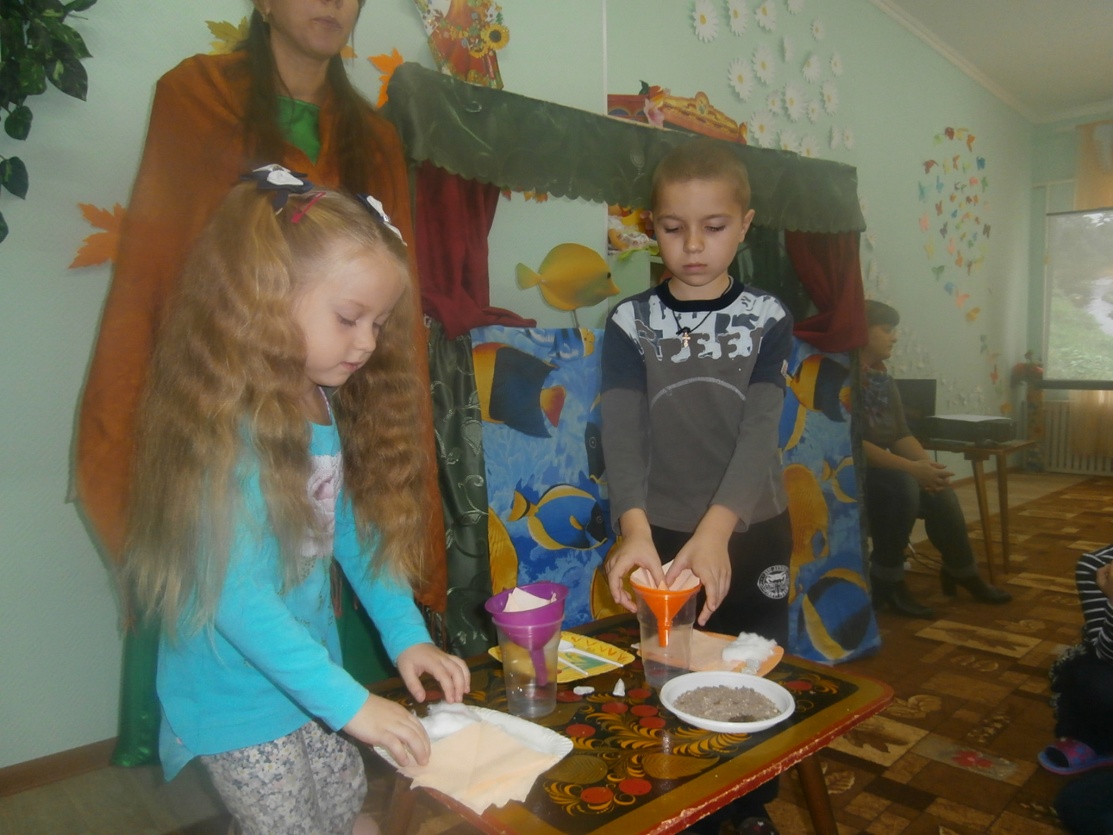 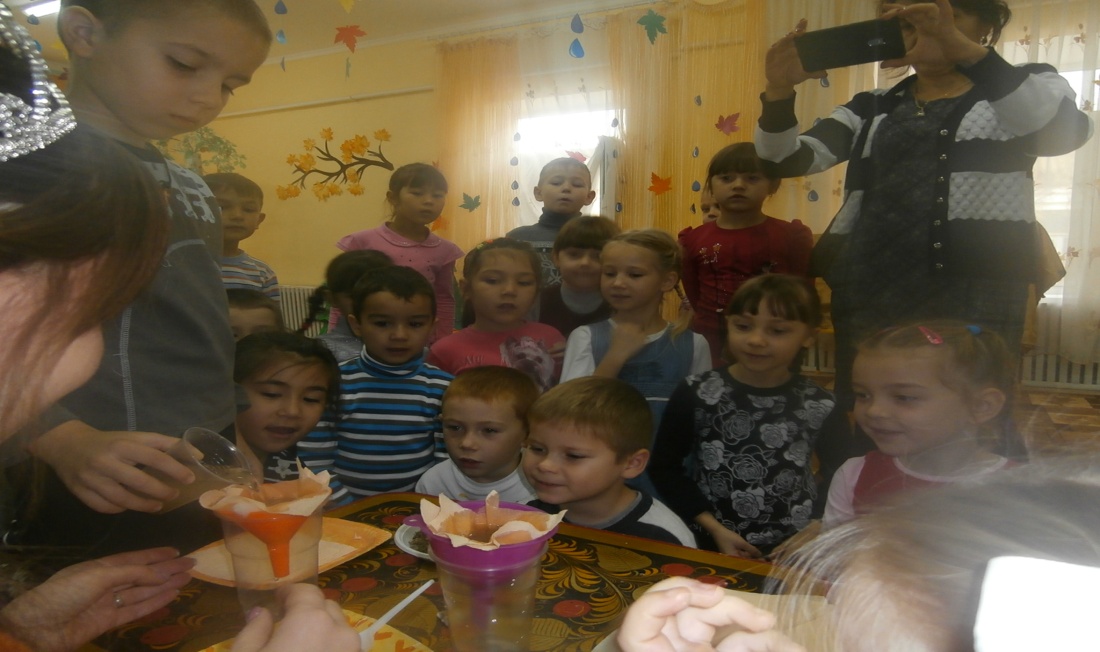 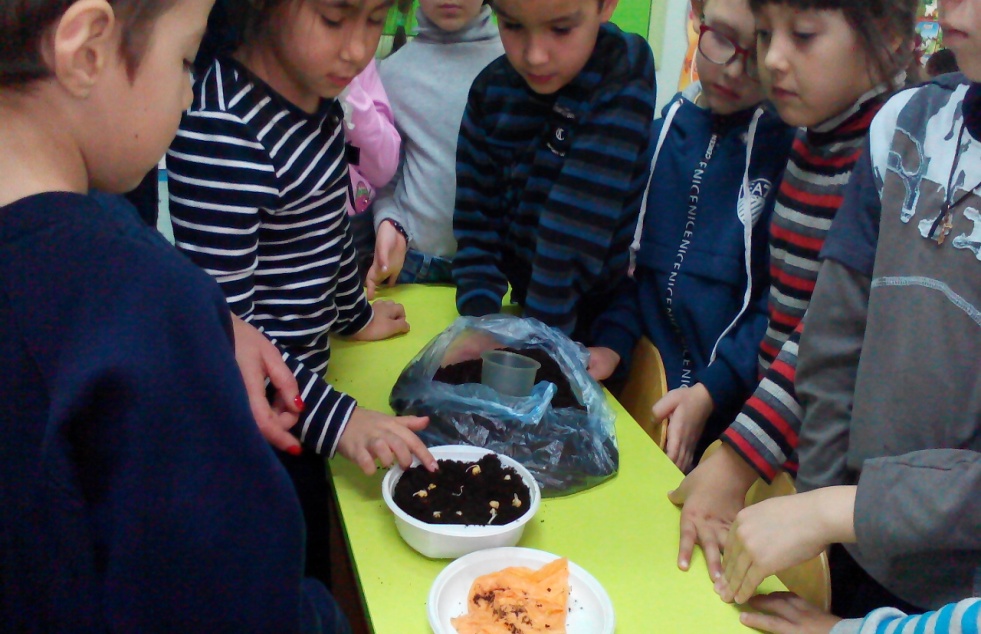 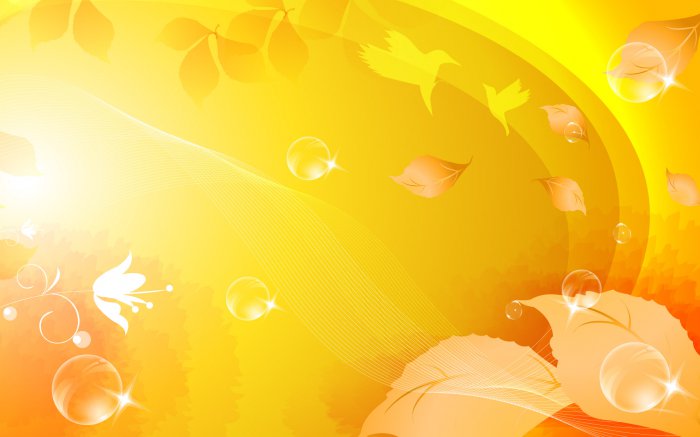 Речевое развитие
Д/игра
«С какого дерева листочек?»
Составление рассказов об осени по картинам
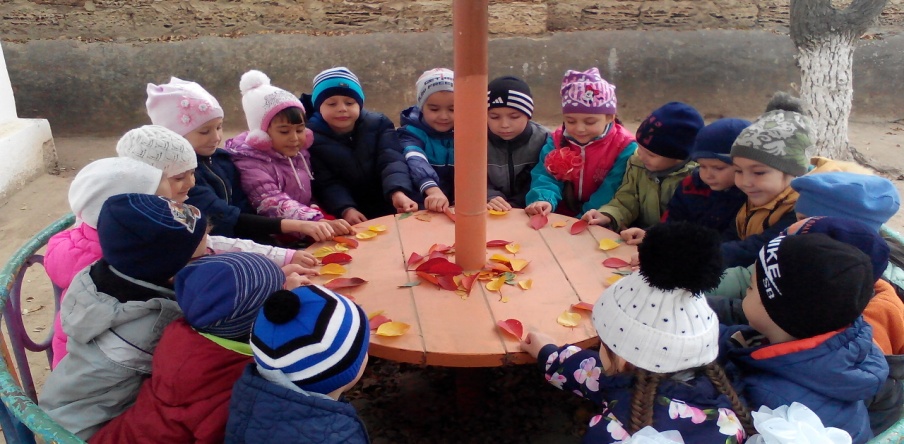 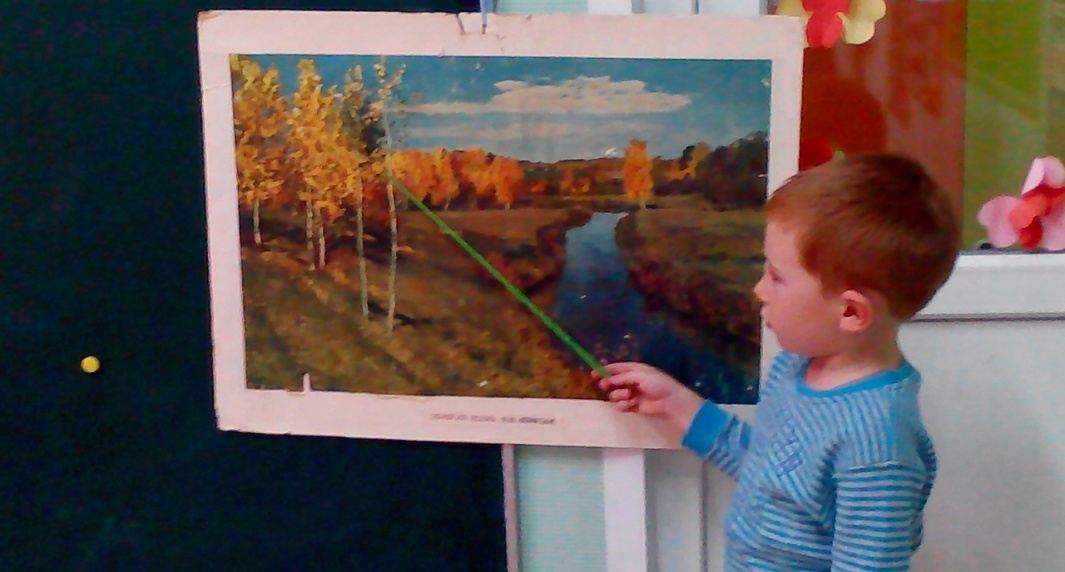 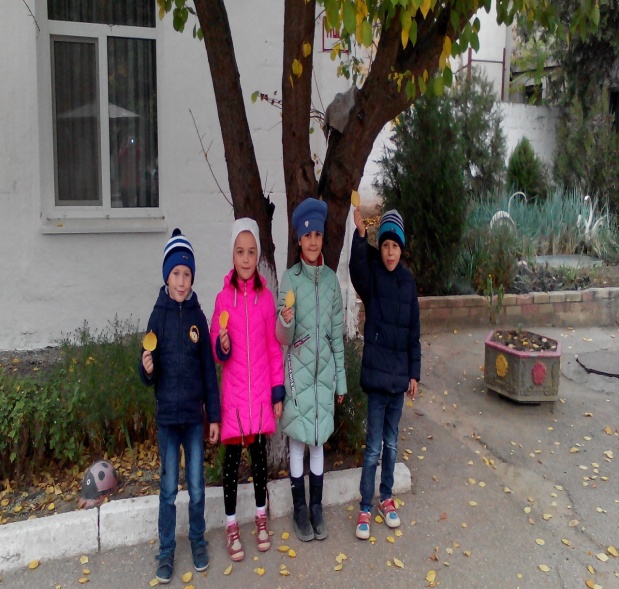 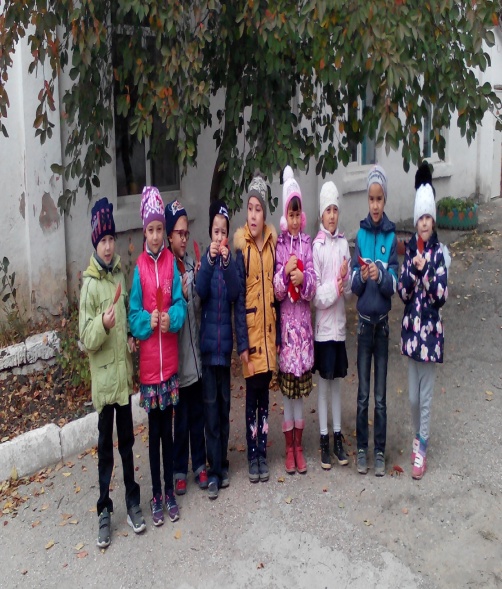 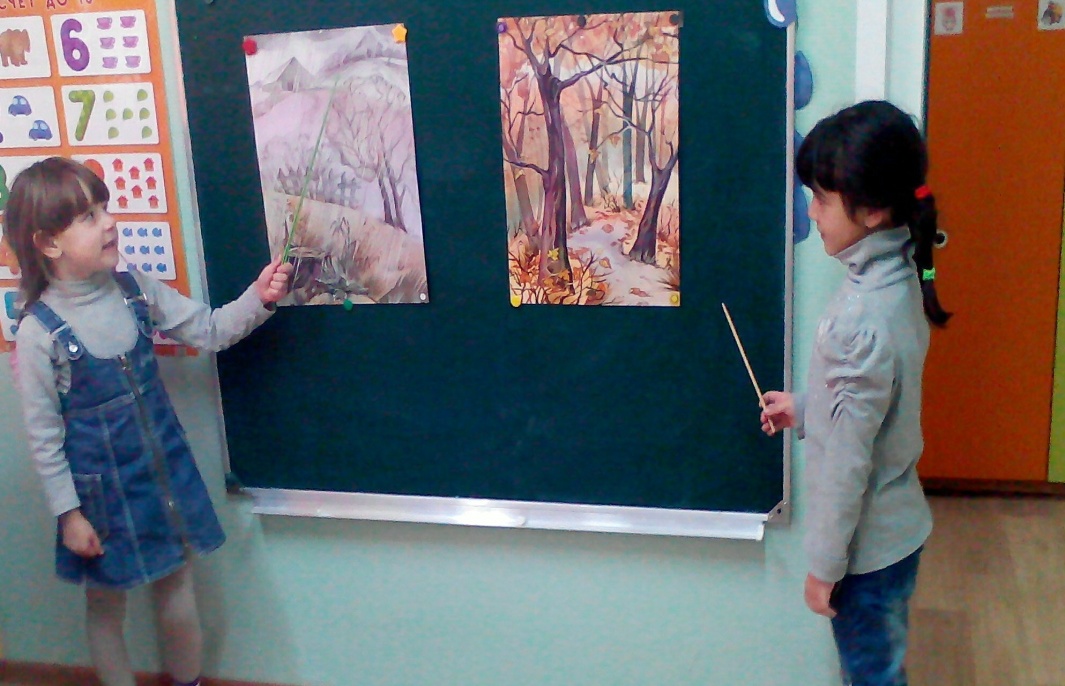 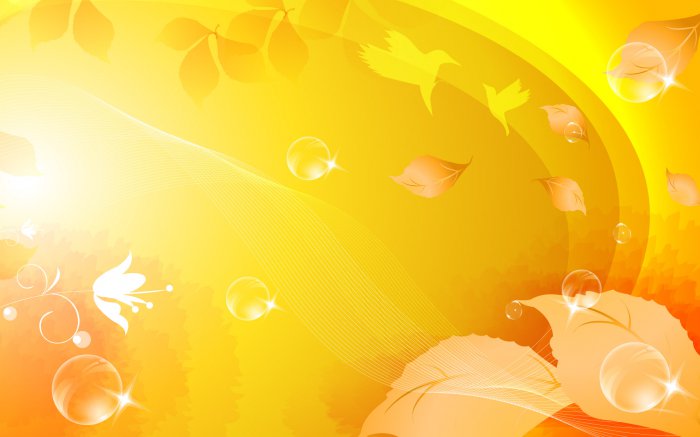 Социально-коммуникативное развитие
Сюжетно-ролевые игры:
 «Овощной магазин»
Трудовая деятельность.
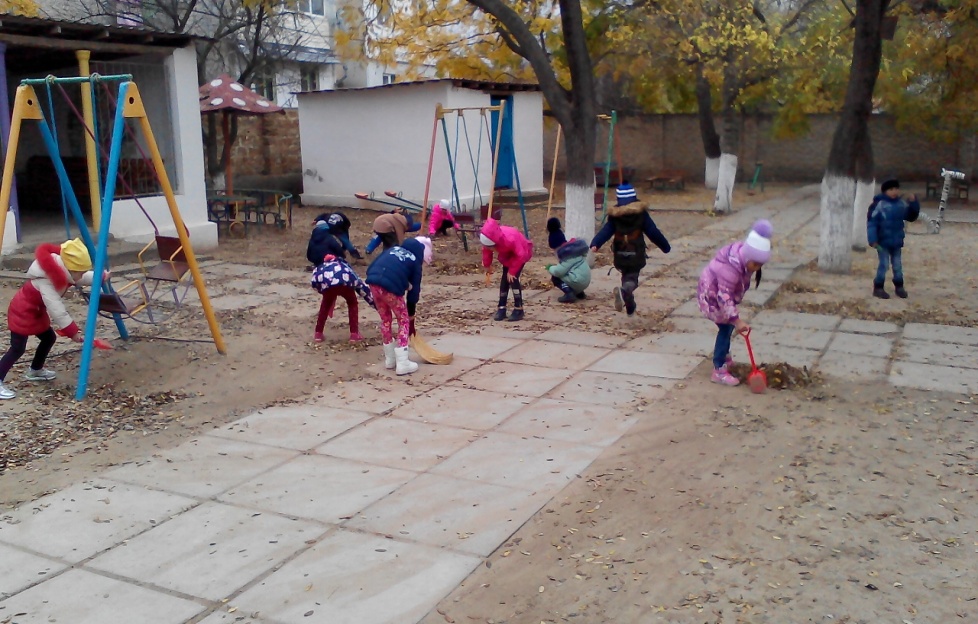 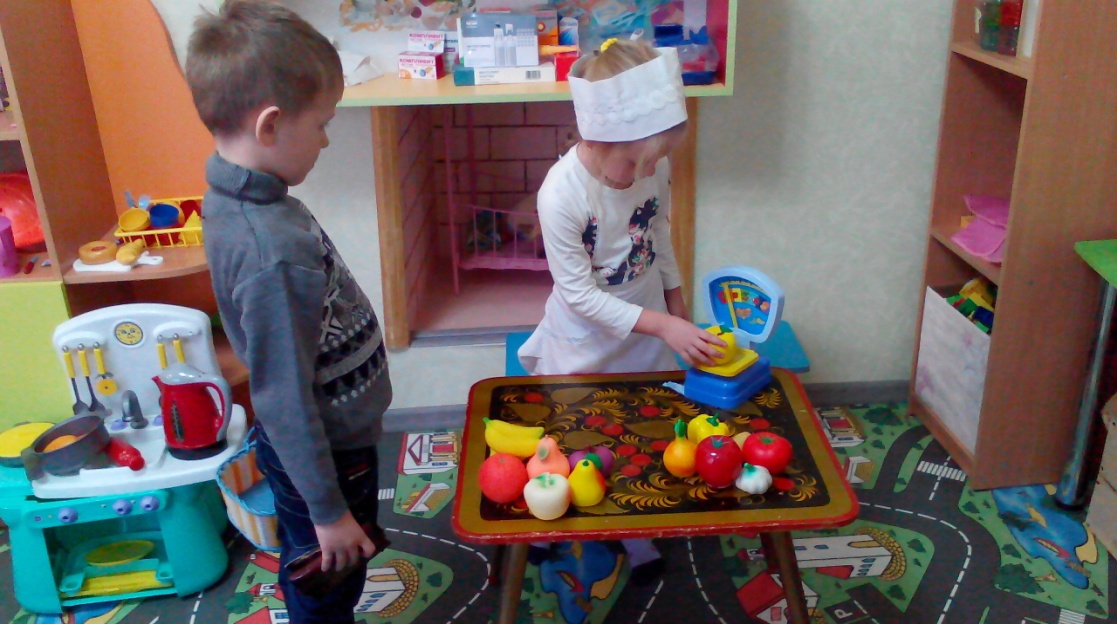 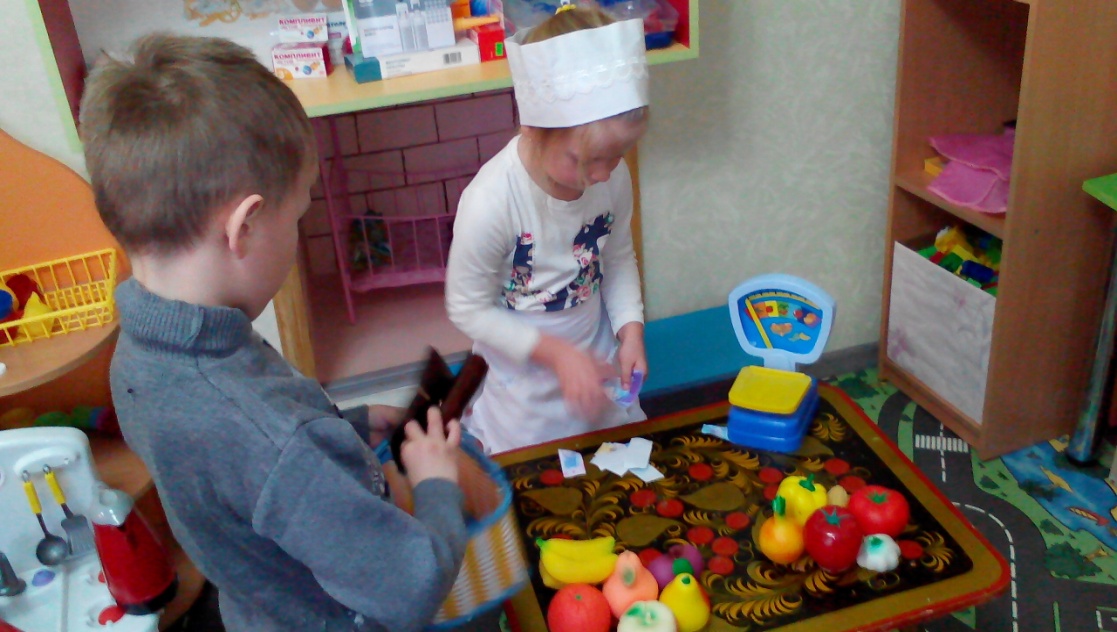 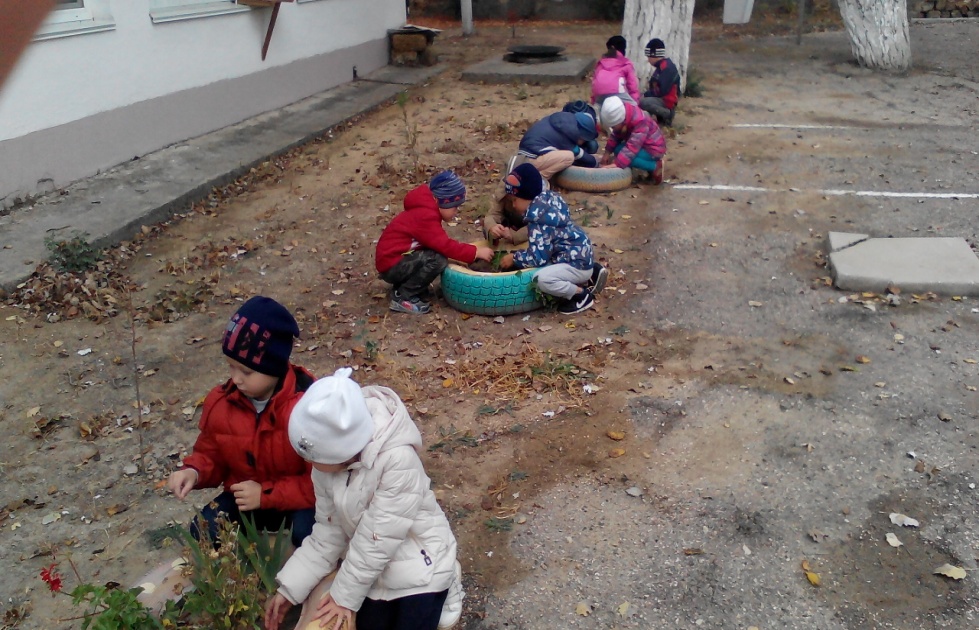 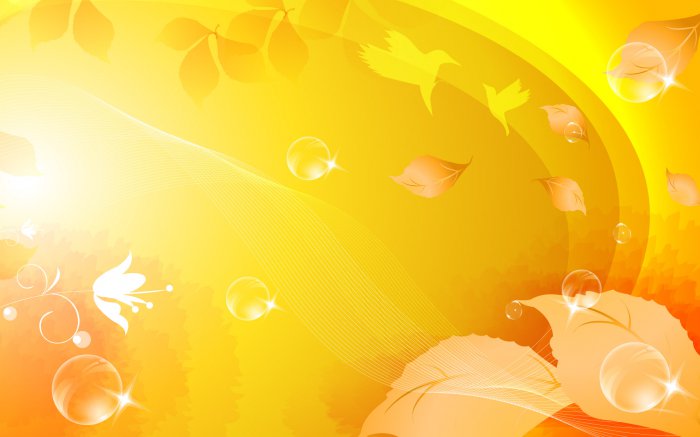 Художественно-эстетическое развитие
«Портрет осени»
Утренник «Золотая осень России»
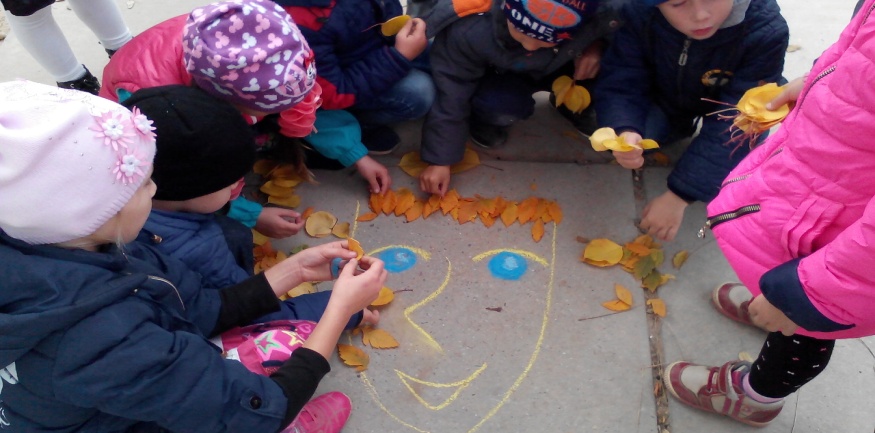 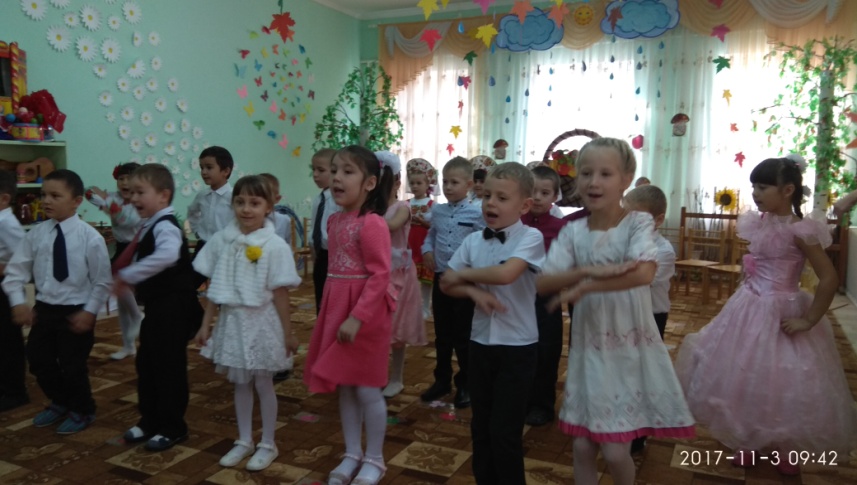 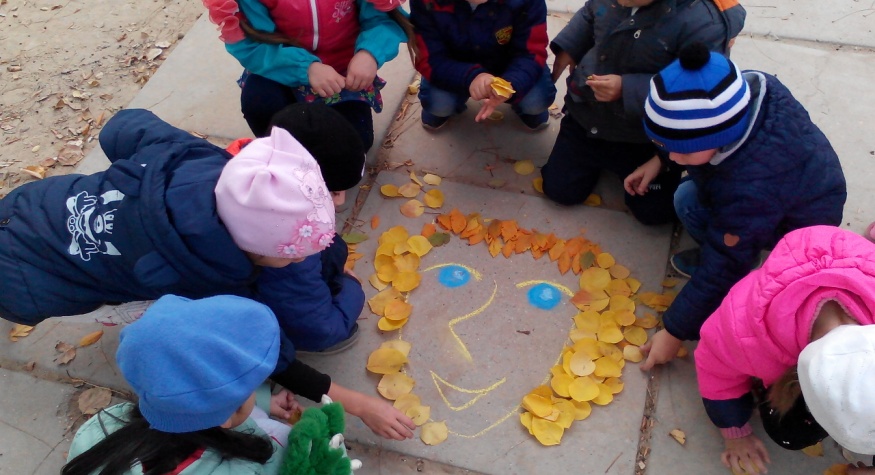 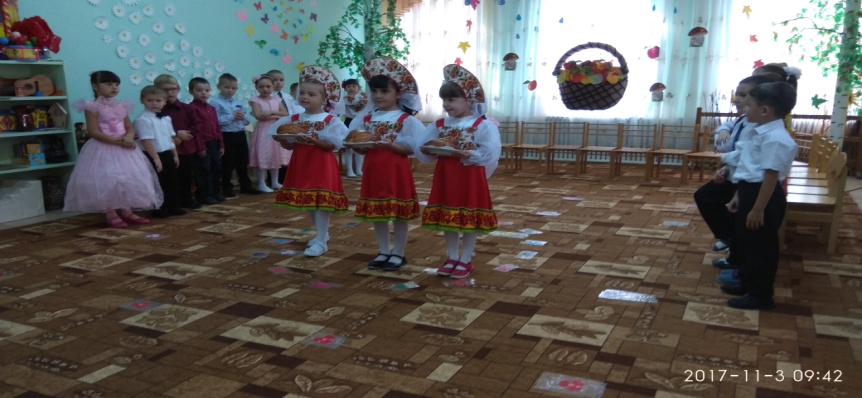 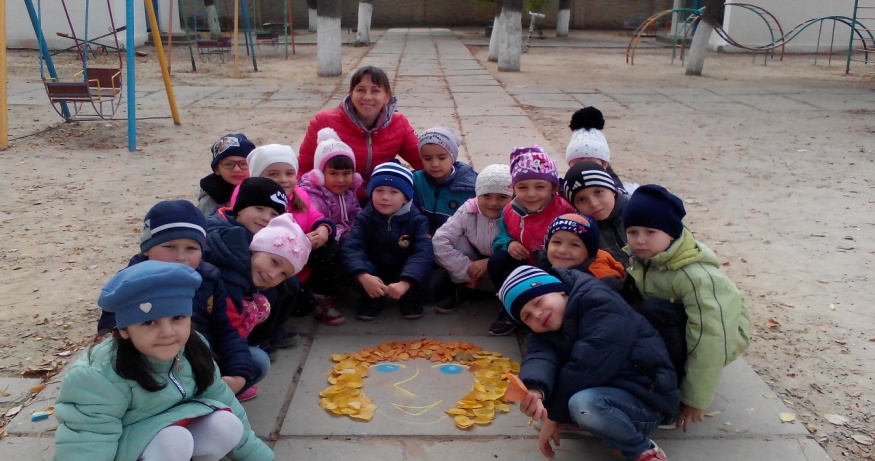 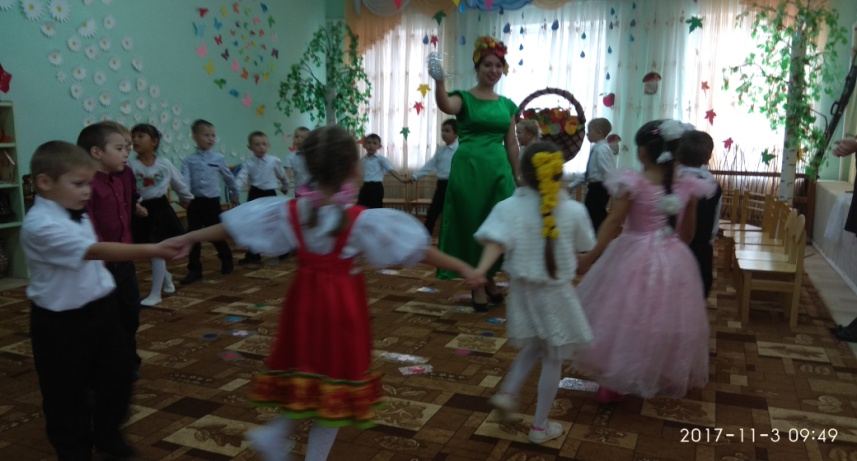 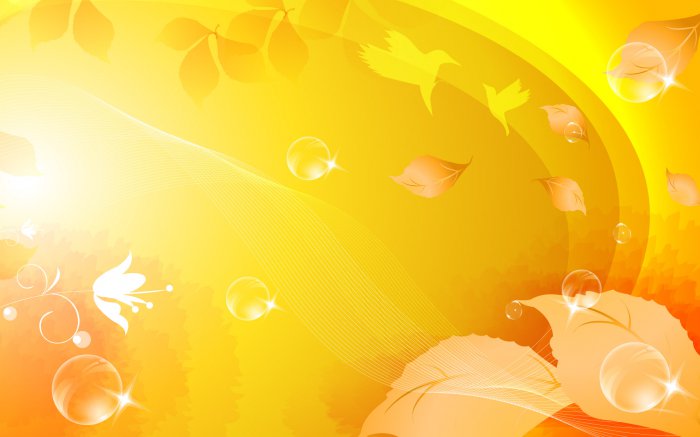 Художественно-эстетическое развитие
Выставка детских работ по рисованию
«Такие разные зонтики», «Птица»
«Медведь гора»
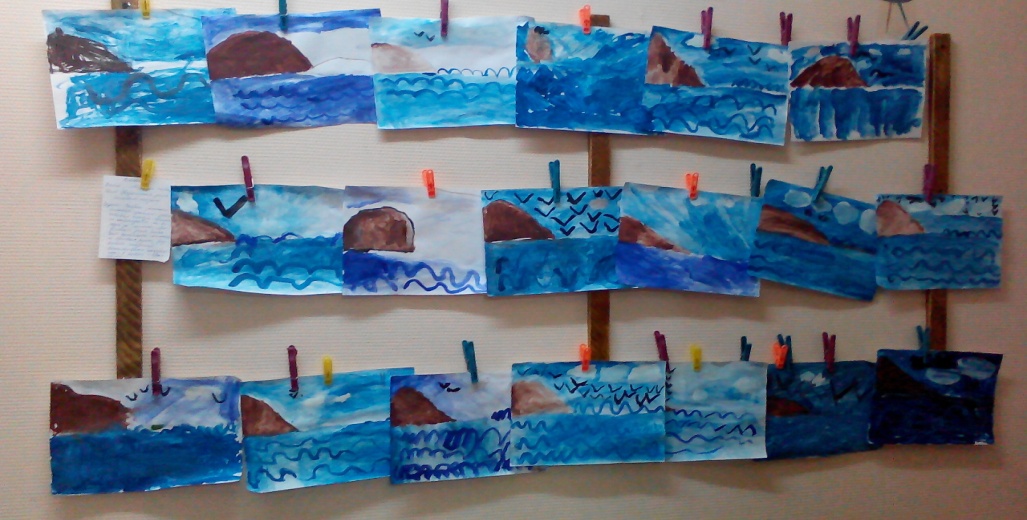 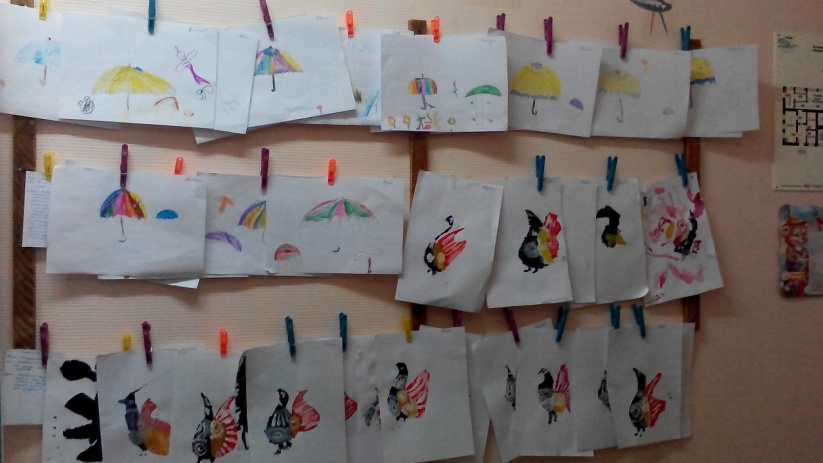 «Деревья смотрят в озеро» (монотипия)
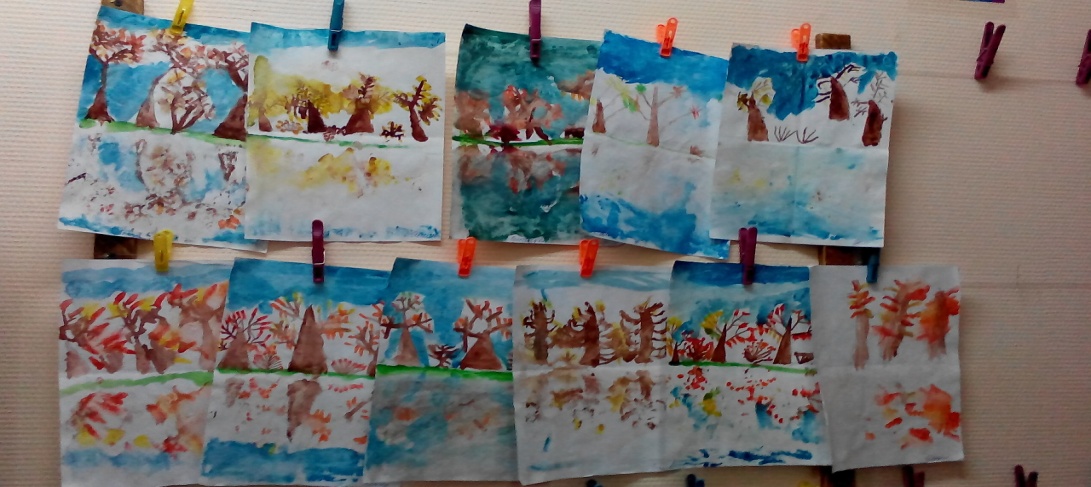 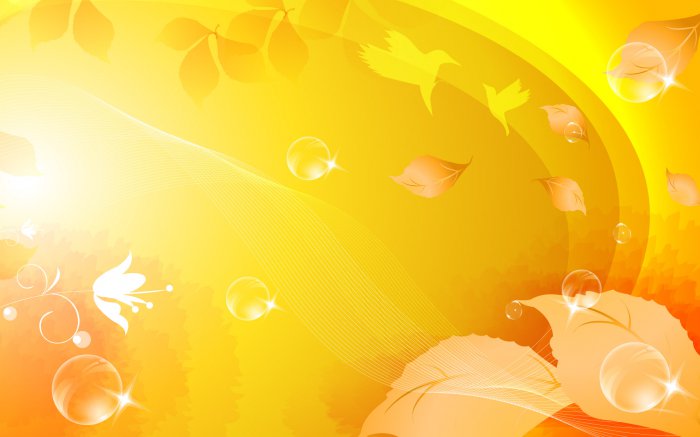 Развивающая среда
Акция «Чудо-дерево»
Календарь природы
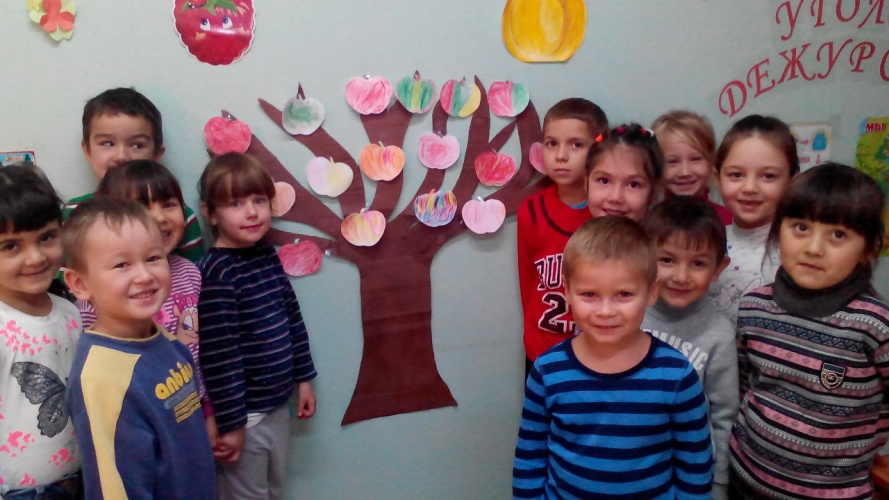 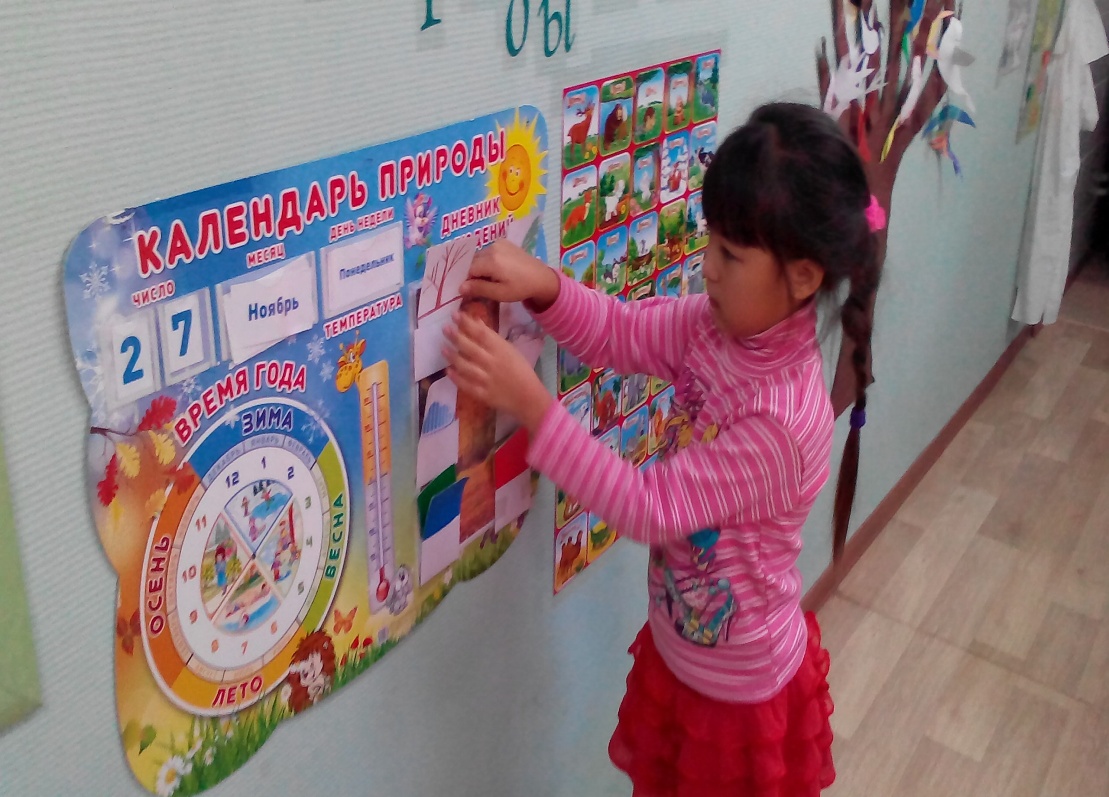 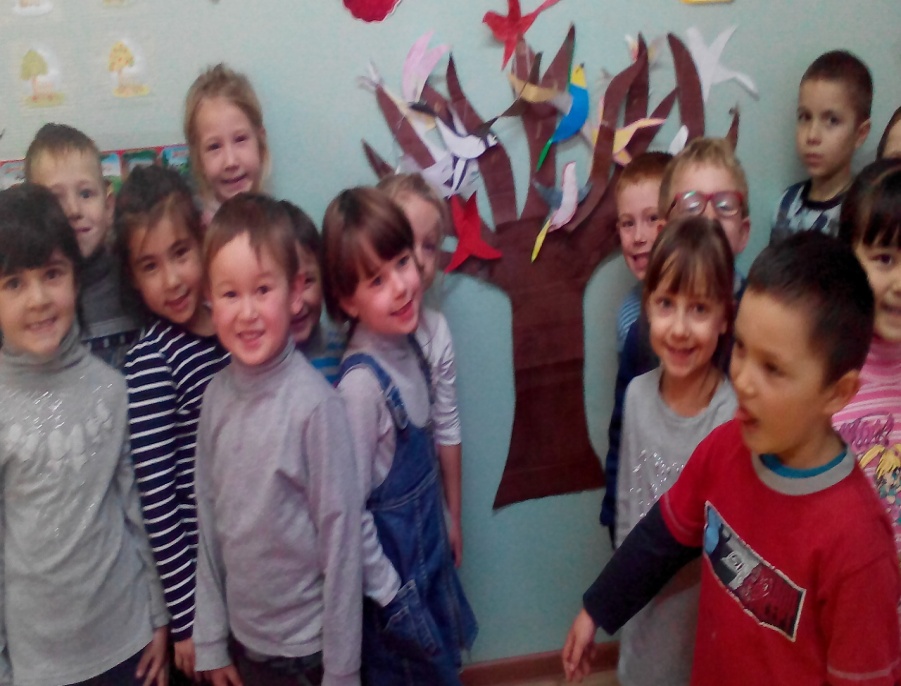 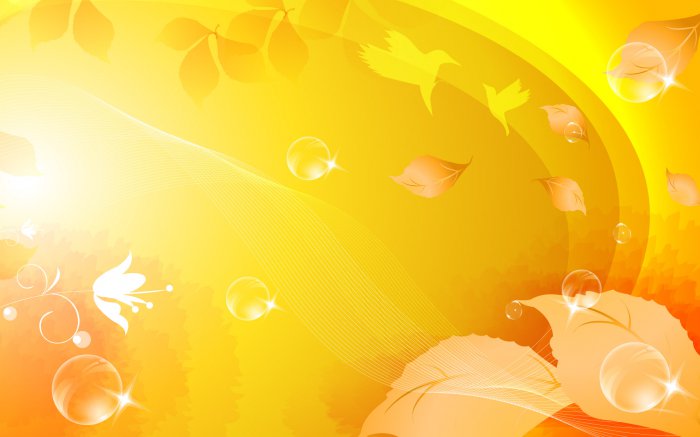 3-й этап –заключительный.Продукт проектной деятельности
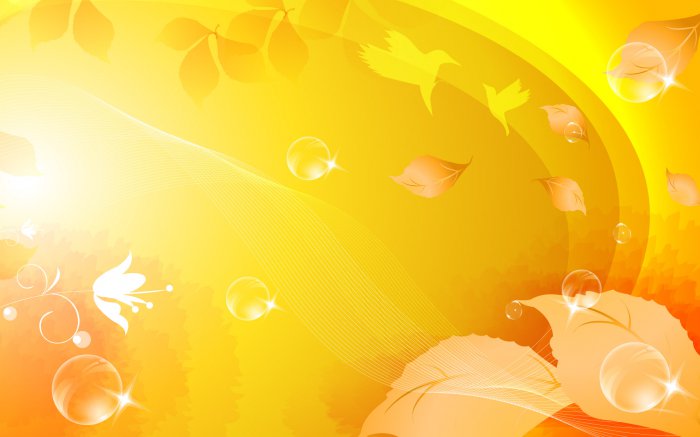 Открытое занятие «Жалобная книга природы»
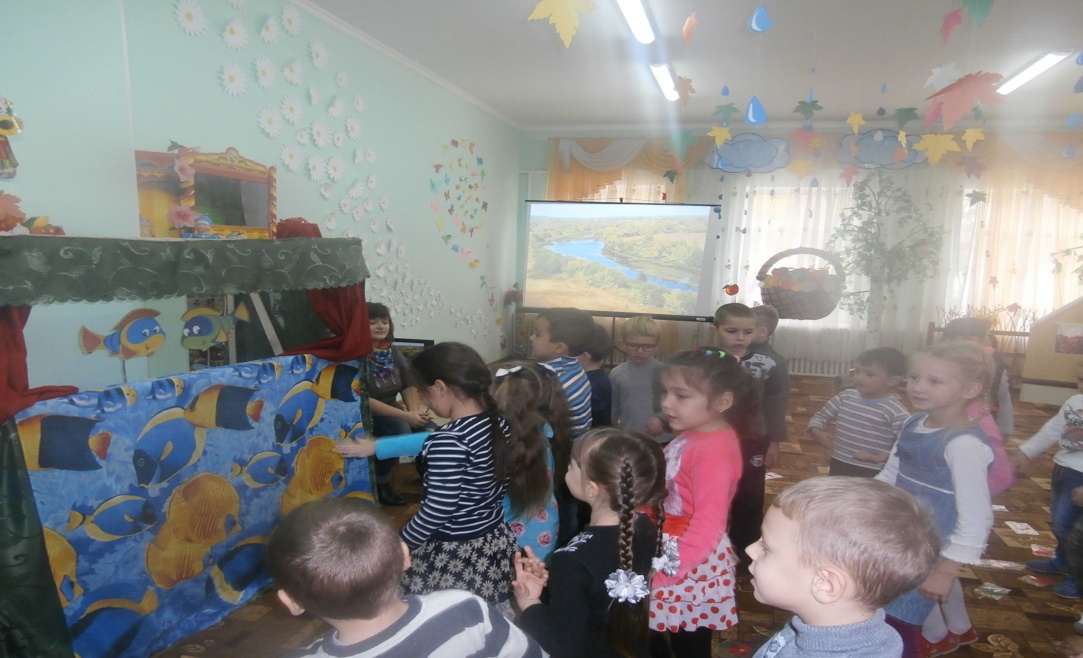 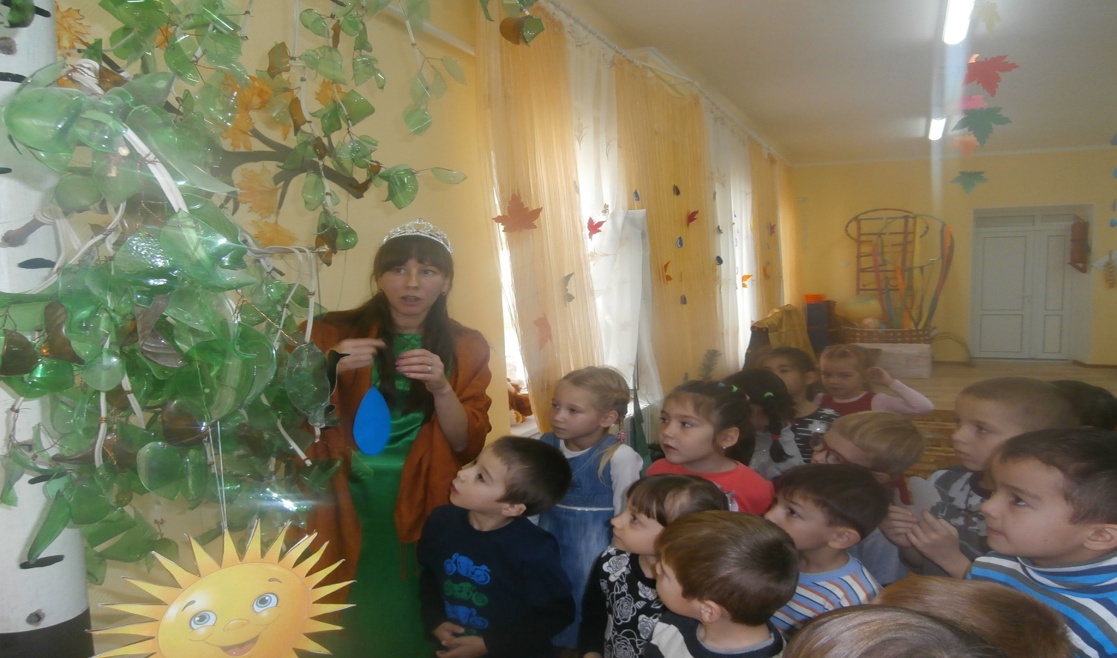 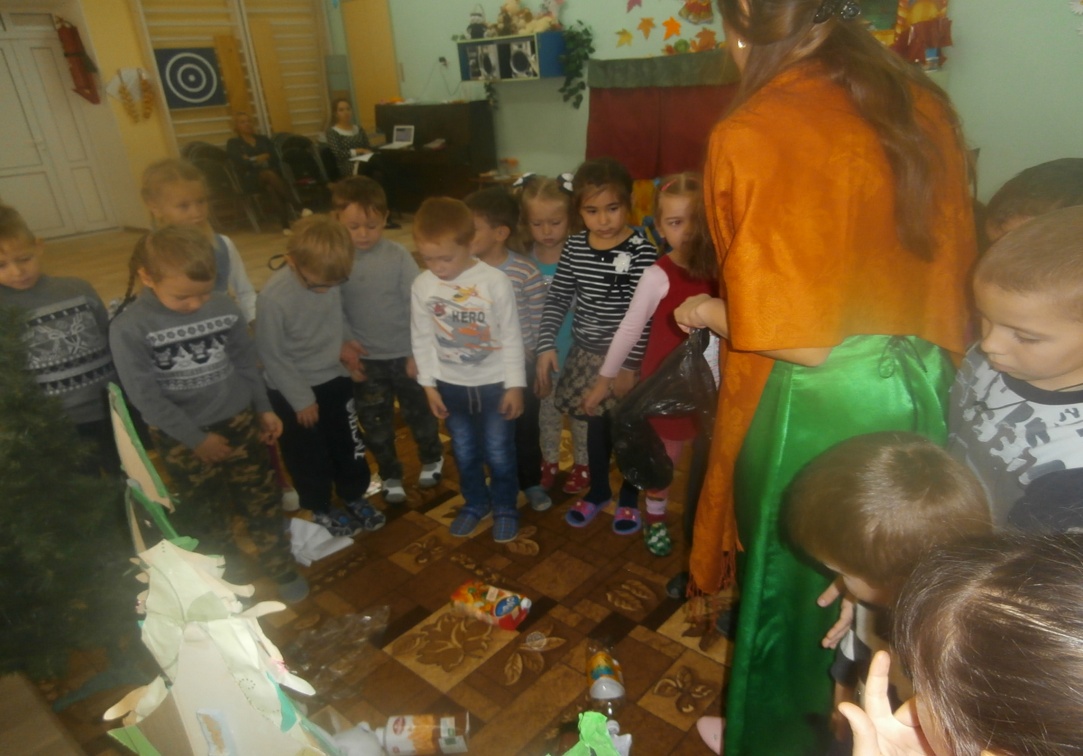 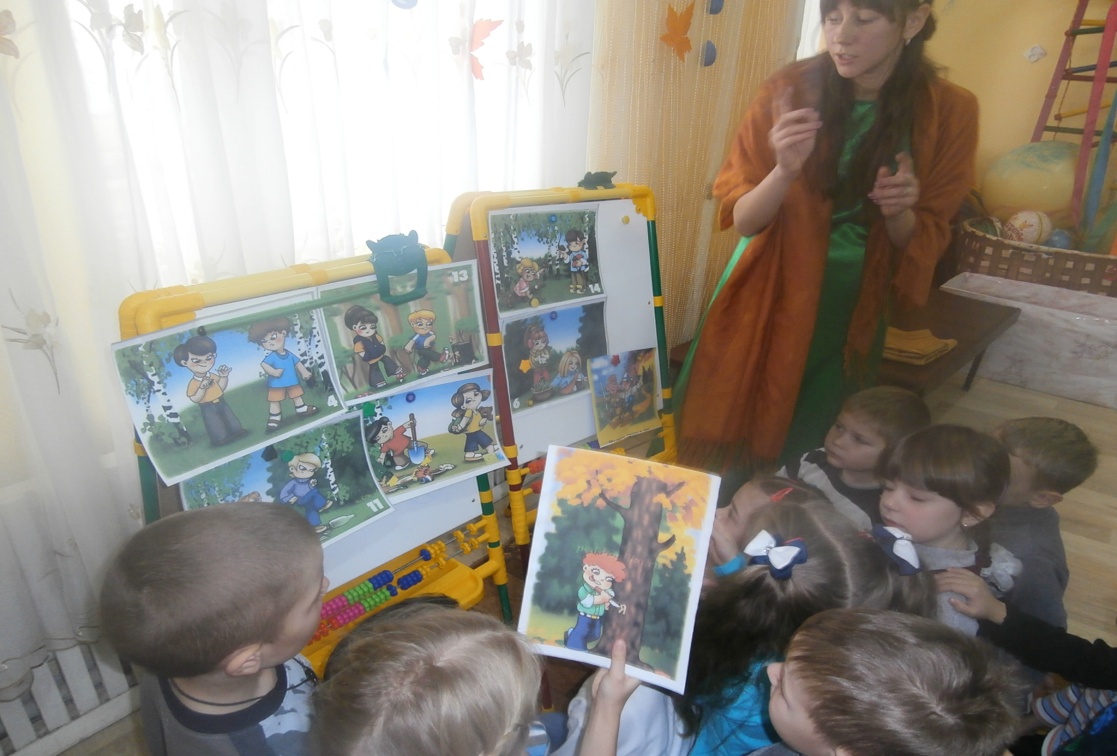 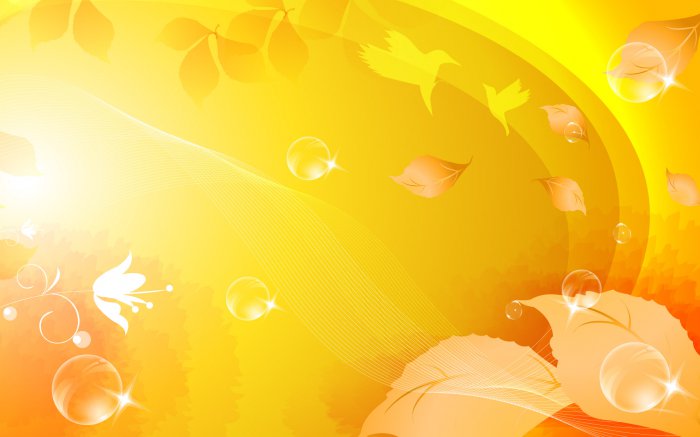 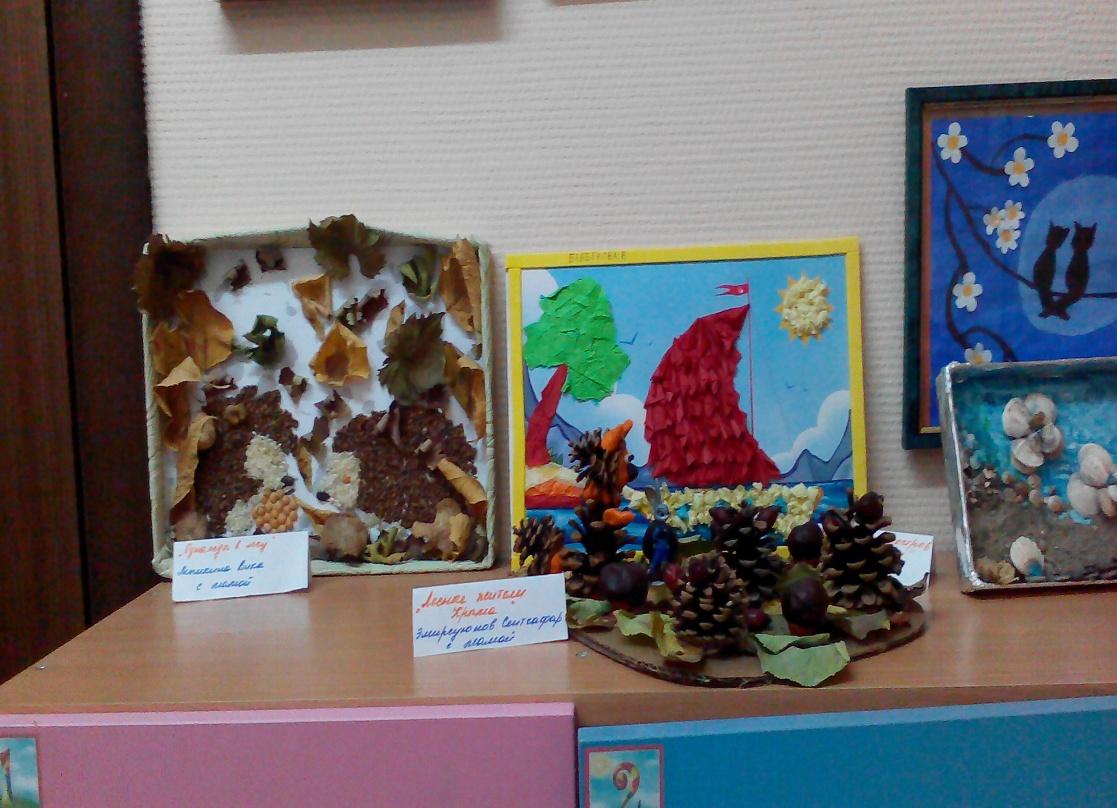 Выставка совместных работ детей и родителей 
«Наш родной Крым»
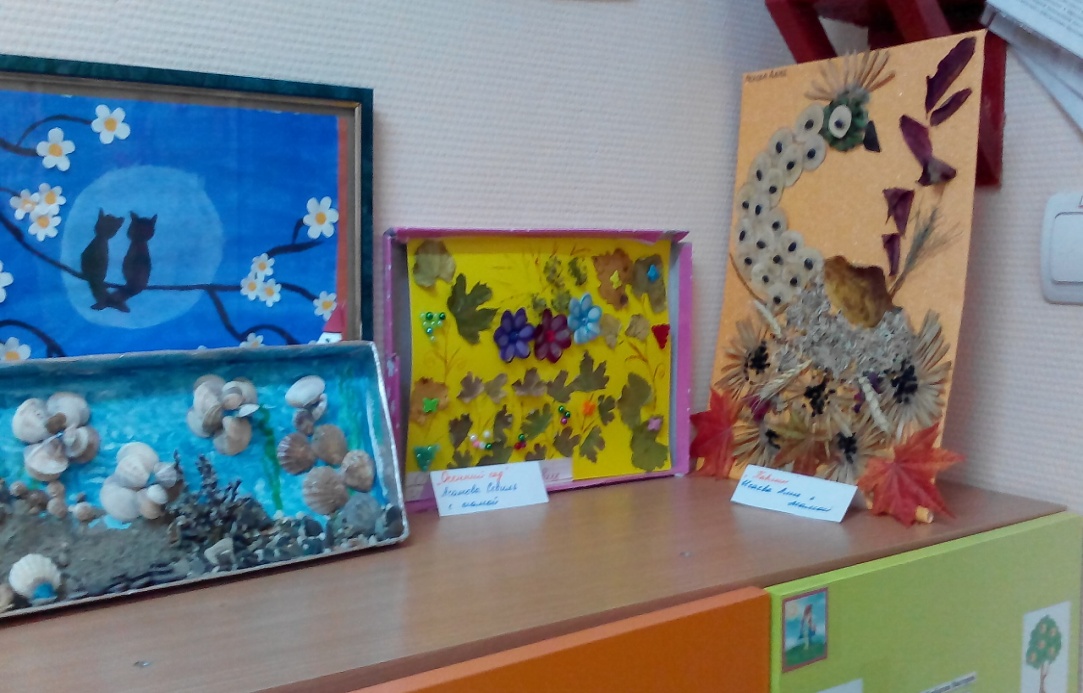 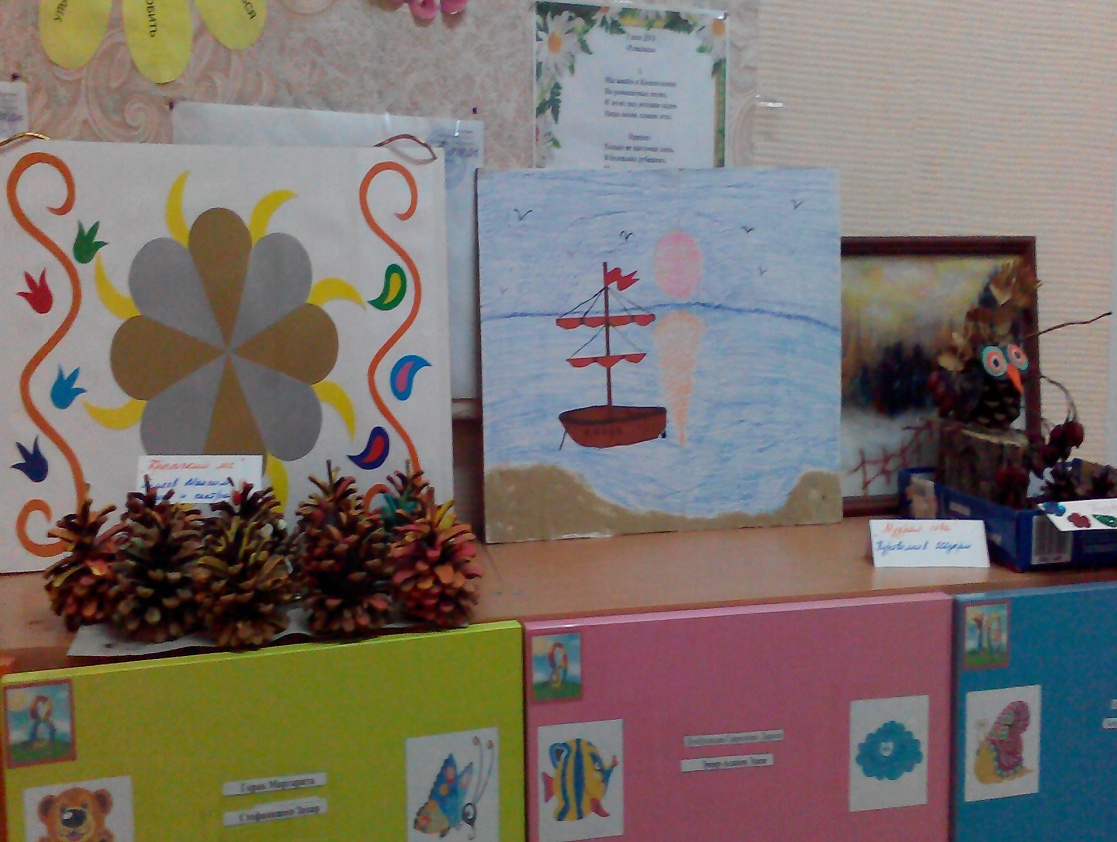 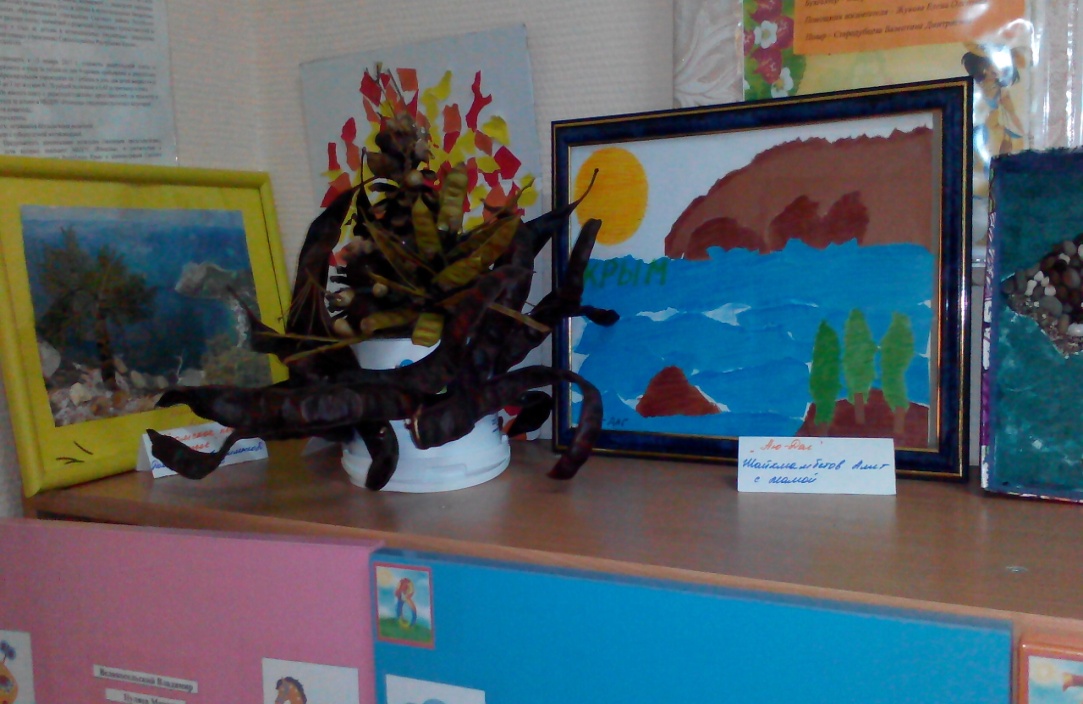 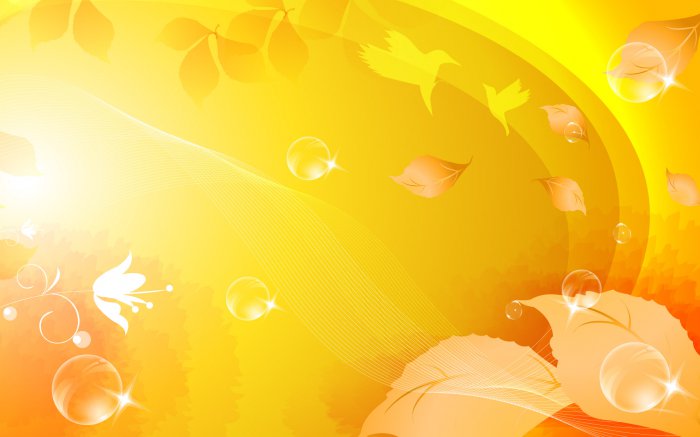 Работа с родителями
Участие родителей в открытом занятии
Папка-передвижка «2017 год – год экологии»
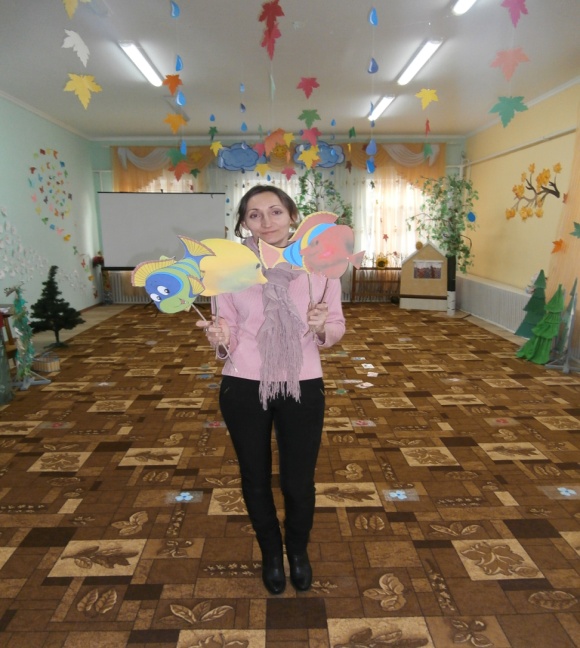 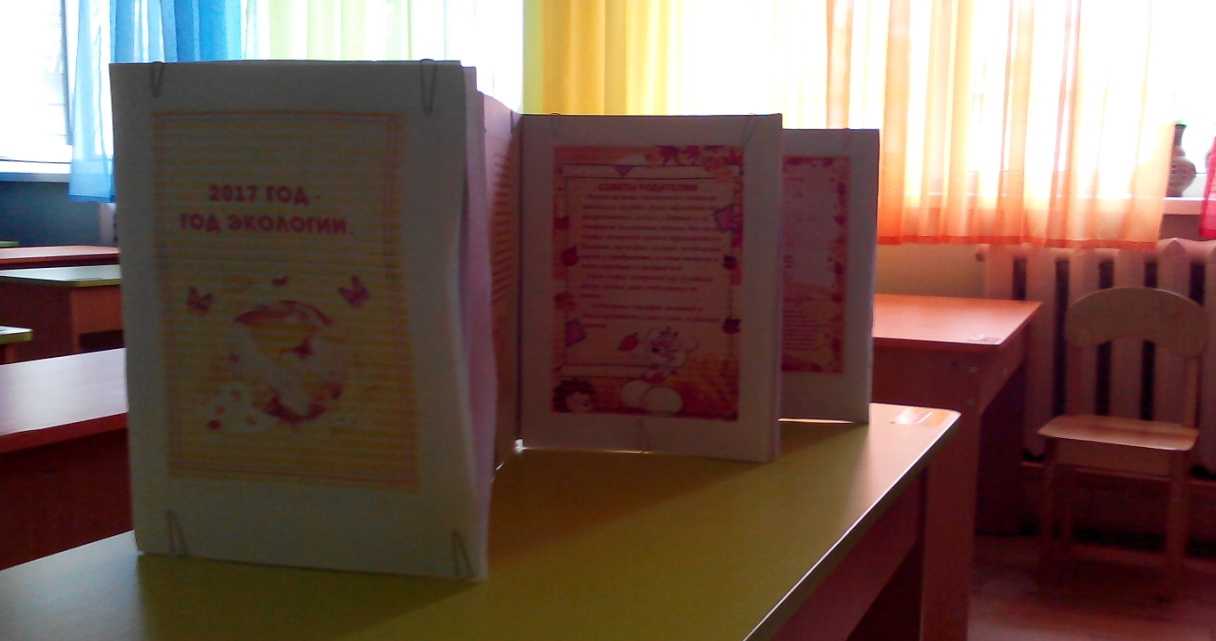 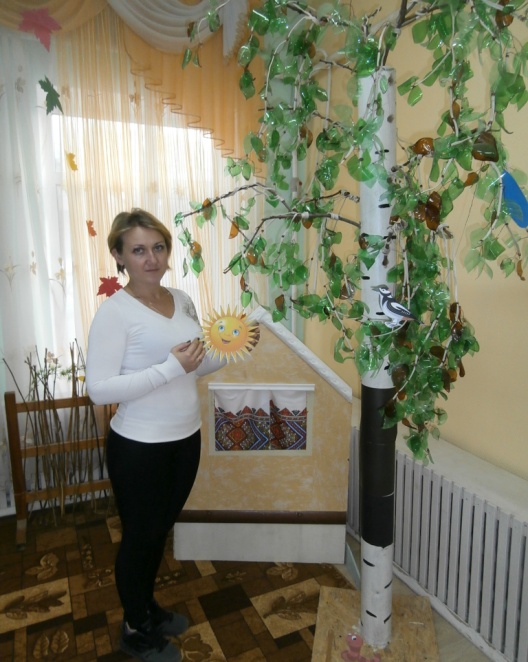 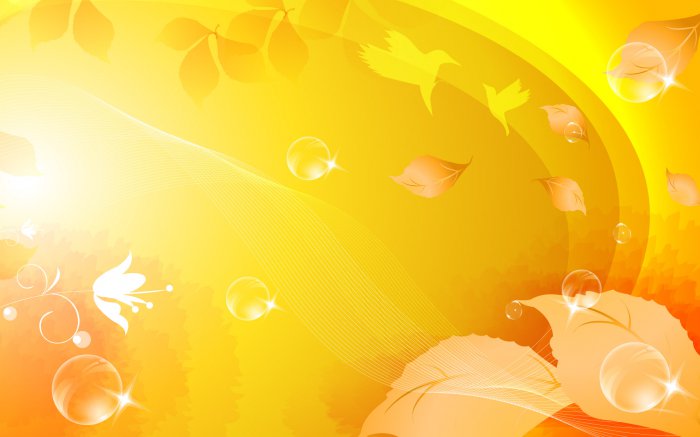 Диагностика знаний детей по теме проекта на заключительном этапе
Подготовительная группа
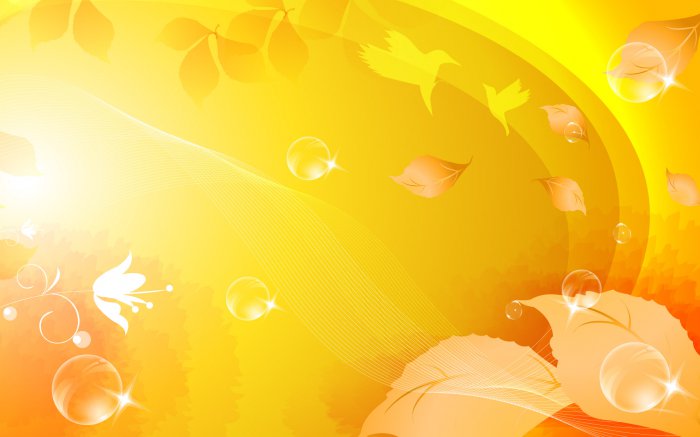 Результаты работы
Повысился у детей уровень экологических представлений о признаках природных объектов и явлений. Дети умеют устанавливать причинно – следственные связи между ними.
Повысился уровень наблюдательности и познавательный интерес к миру природы.
Повысился у детей в процессе экспериментирования уровень интеллектуальных, умственных и исследовательских способностей.
Сформировались у каждого ребёнка навыки экологически грамотного и безопасного поведения в природе.
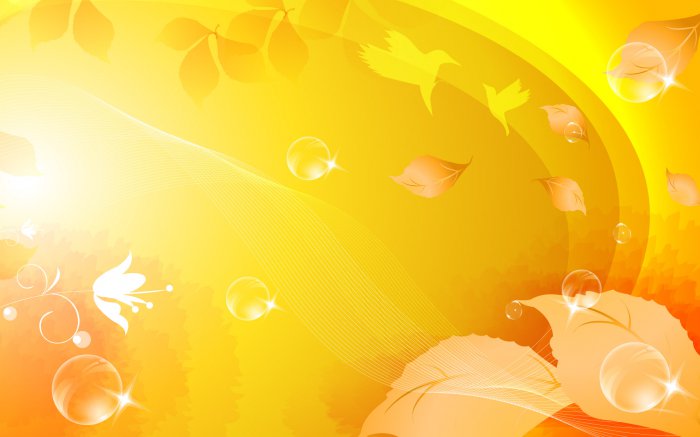 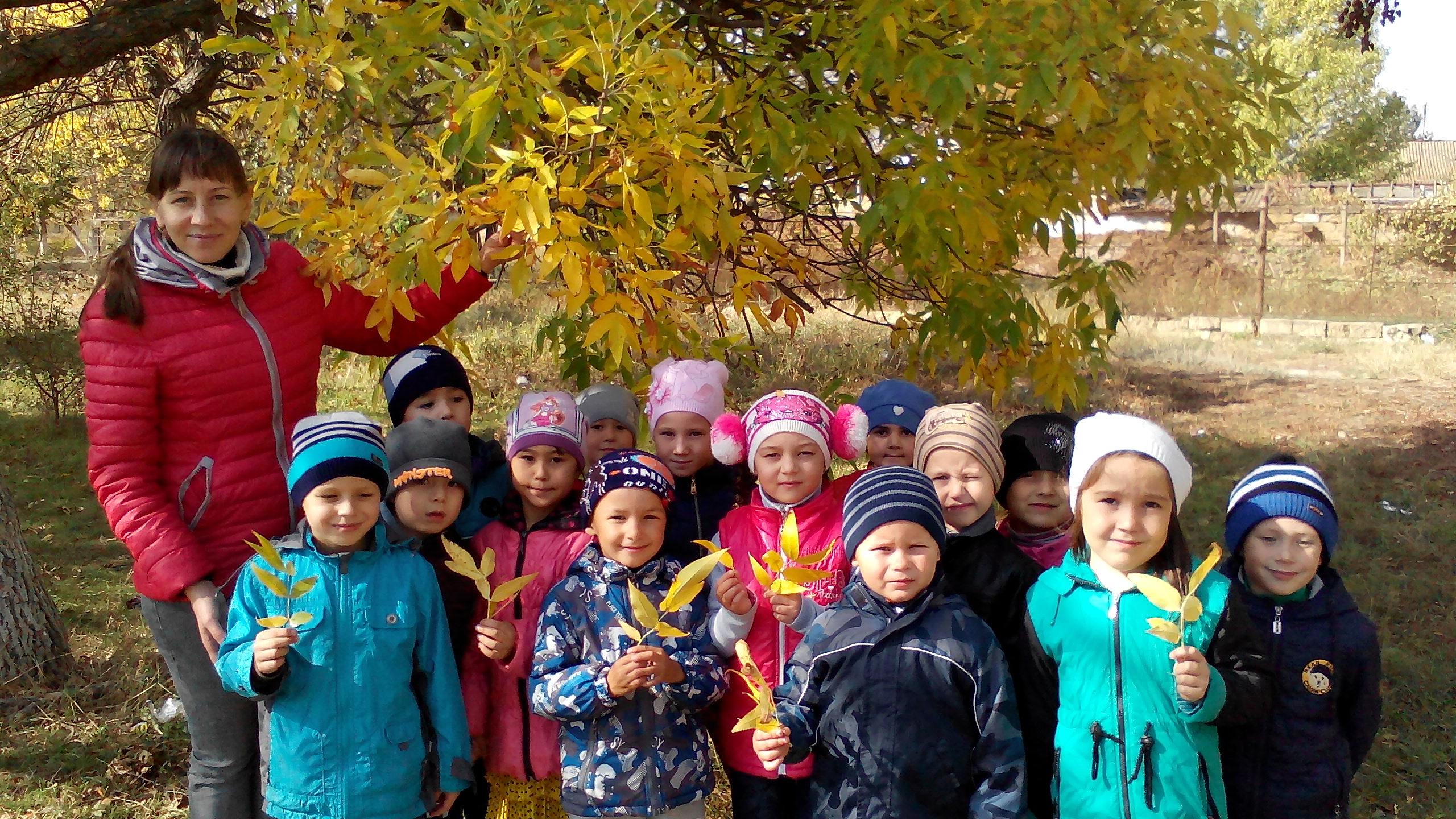 Спасибо за внимание!